RAZLIČNE ZVRSTI GLASBE
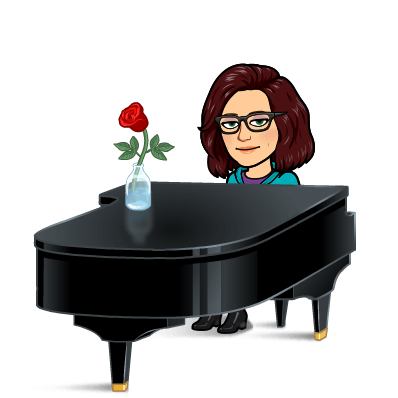 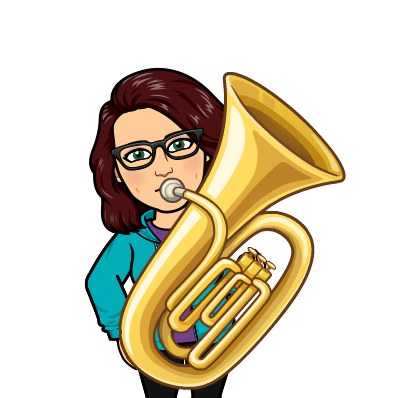 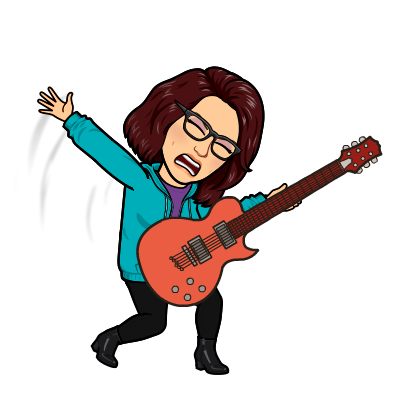 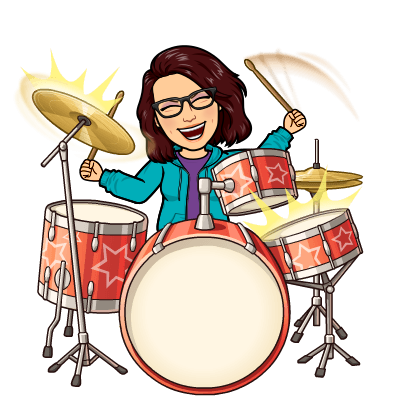 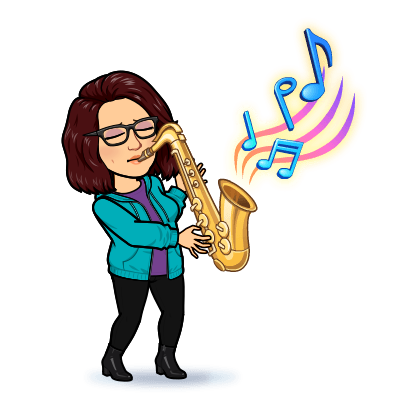 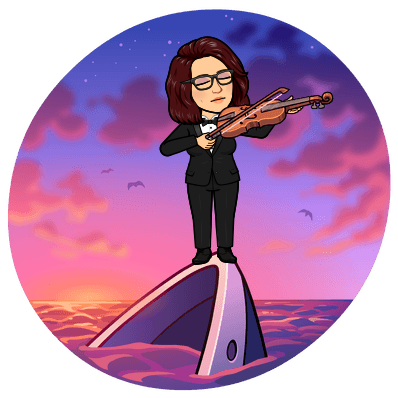 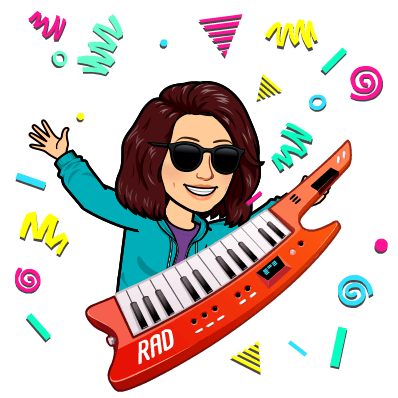 Klasična glasba
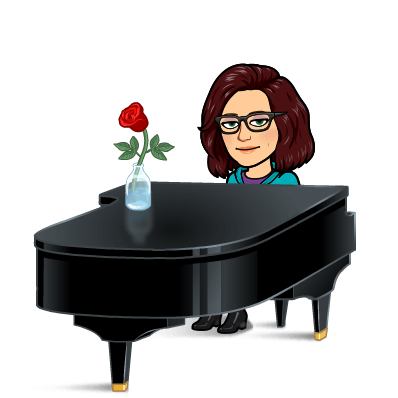 Igra jo orkester z veliko instrumenti, vodi jih dirigent. Na to glasbo plešejo tudi baletniki. Klasično glasbo lahko poslušamo na koncertih.

Oglej si del koncerta klasične glasbe: 
https://www.youtube.com/watch?v=rOjHhS5MtvA

Dmitrij Šostakovič – Baletni valček 
https://www.youtube.com/watch?v=SmgeZgoSjuk&list=PL65FE275050541C2B
KLASIČNA GLASBA
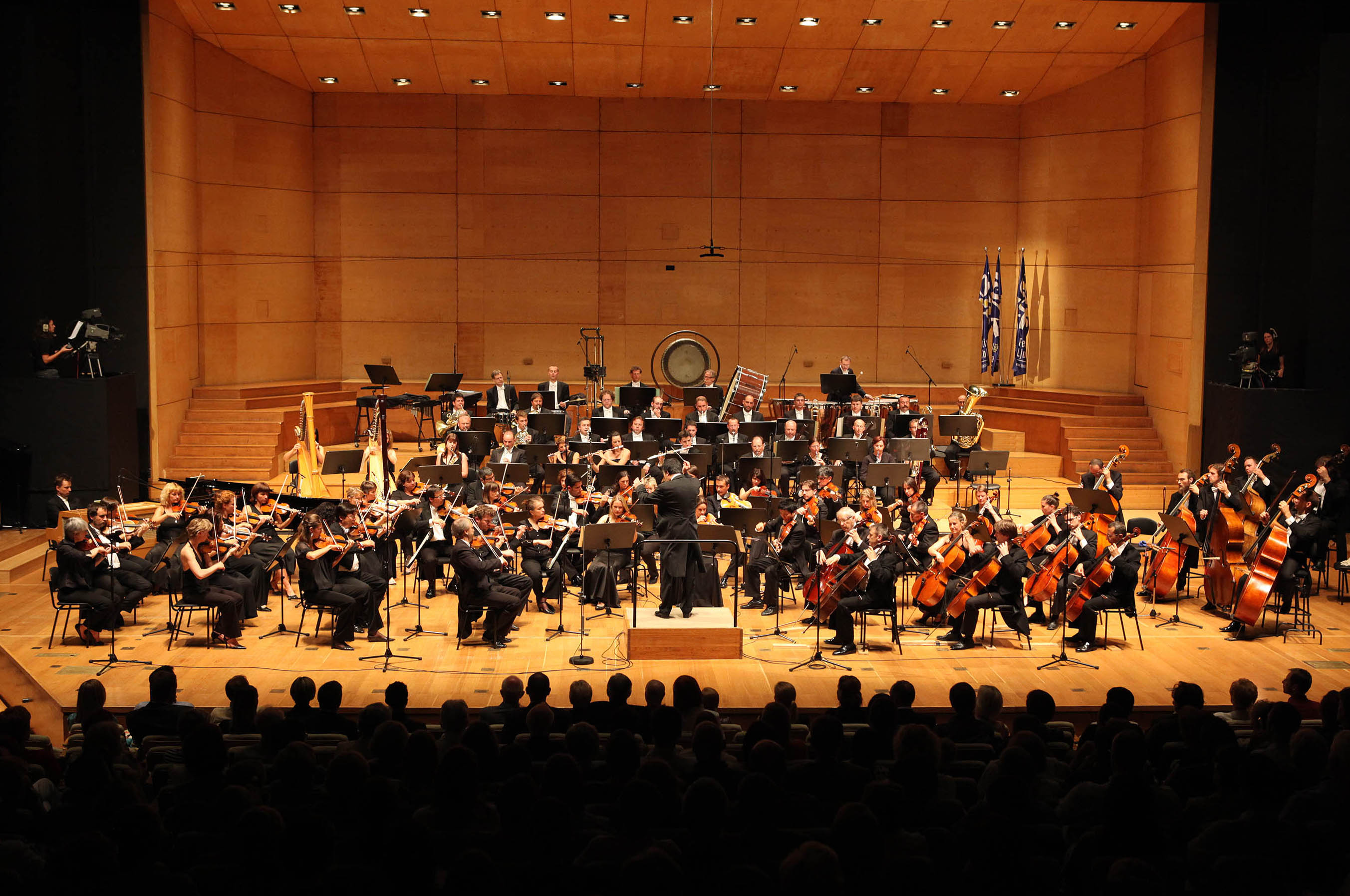 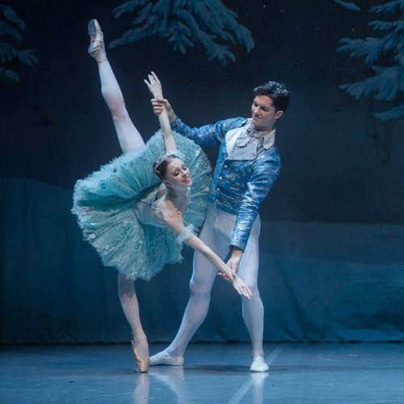 ORKESTER
DIRIGENT
BALET
KONCERTI
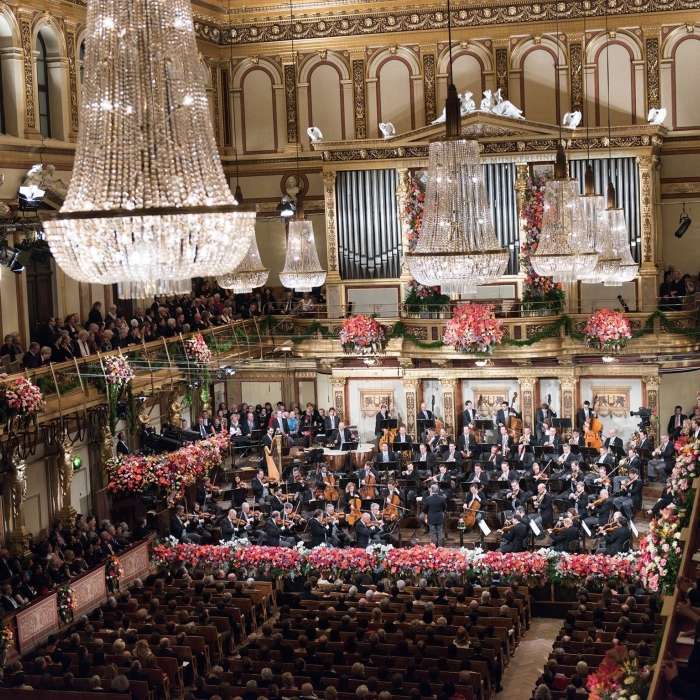 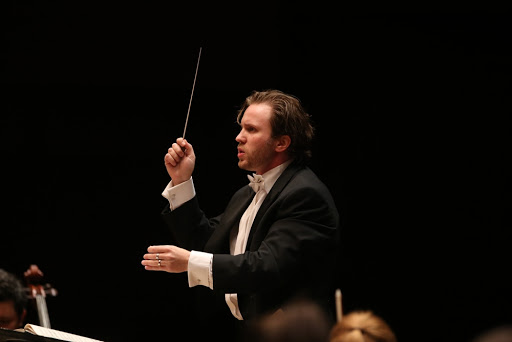 Narodno - zabavna glasba
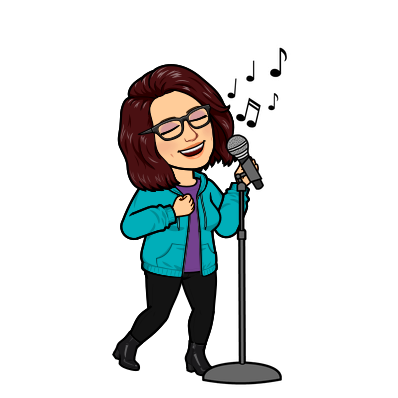 To glasbo igra ansambel (4 – 6 glasbenikov igra na klarinet, trobento, kitaro, tubo, harmoniko …). Pesem pojejo vsi ali pa solist. Glasbeniki so po navadi oblečeni v narodne noše. Narodno – zabavno glasbo lahko slišimo na veselicah. 

ANSAMBEL LOJZETA SLAKA: V DOLINI TIHI:https://www.youtube.com/watch?v=AtfsQEoGnKM

Ansambel bratov Avsenik - Na Golici
https://www.youtube.com/watch?v=r7gFNaGYEs8

Narodno – zabavna glasba se je zadnje čase „modernizirala“ (pridih drugih zvrsti, mladi ansambli, hitrejši ritmi …):  
https://www.youtube.com/watch?v=uwtsh7tmtaw
NARODNO - ZABAVNA GLASBA
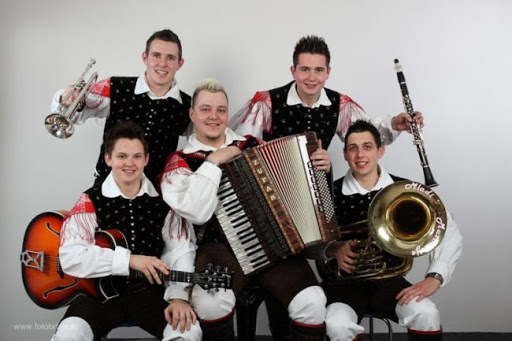 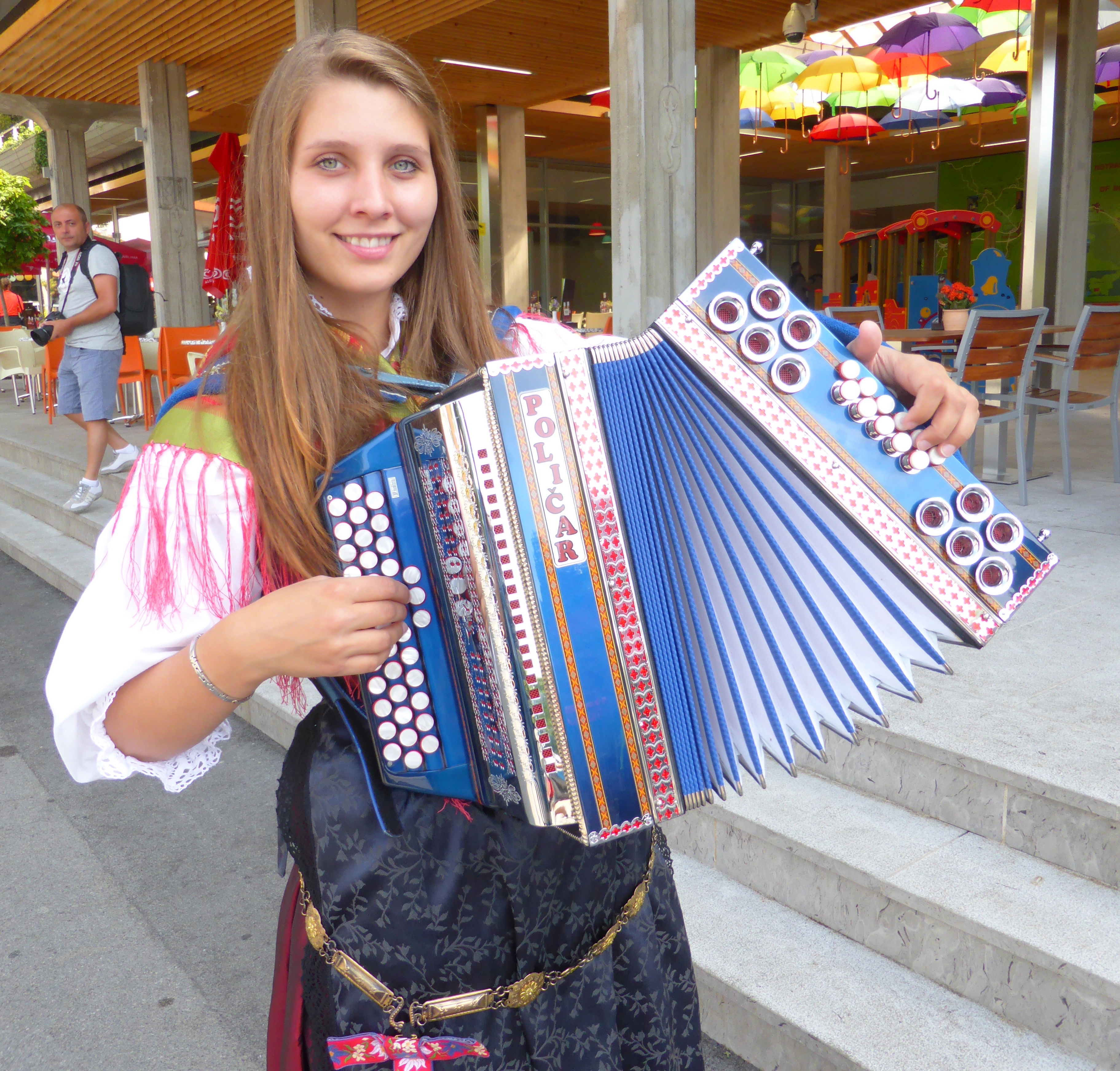 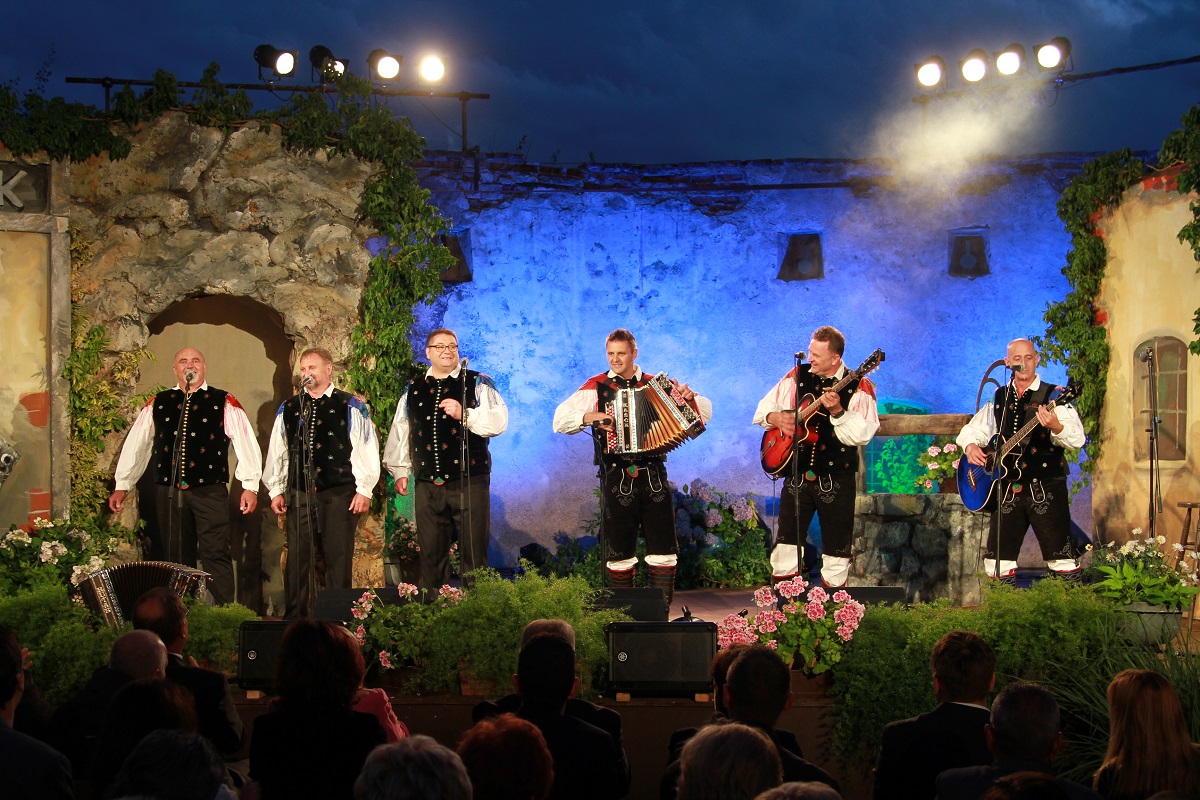 ANSAMBEL
SOLIST
SKUPNO PETJE
NARODNA NOŠA
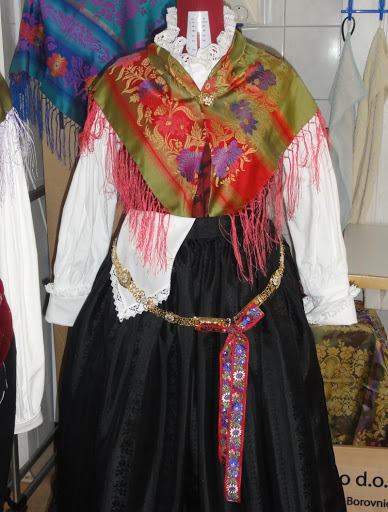 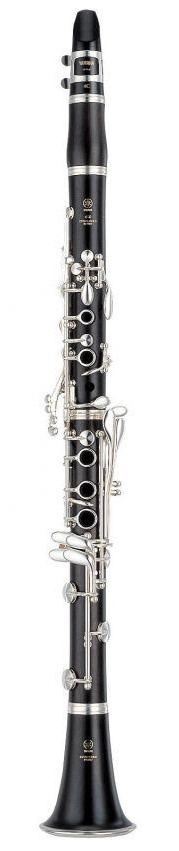 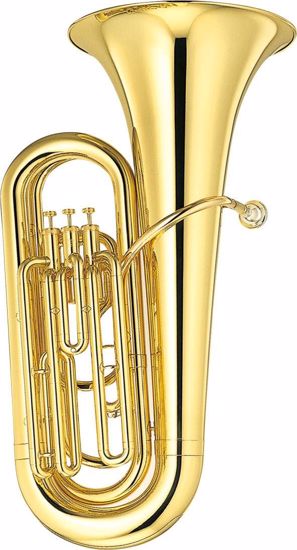 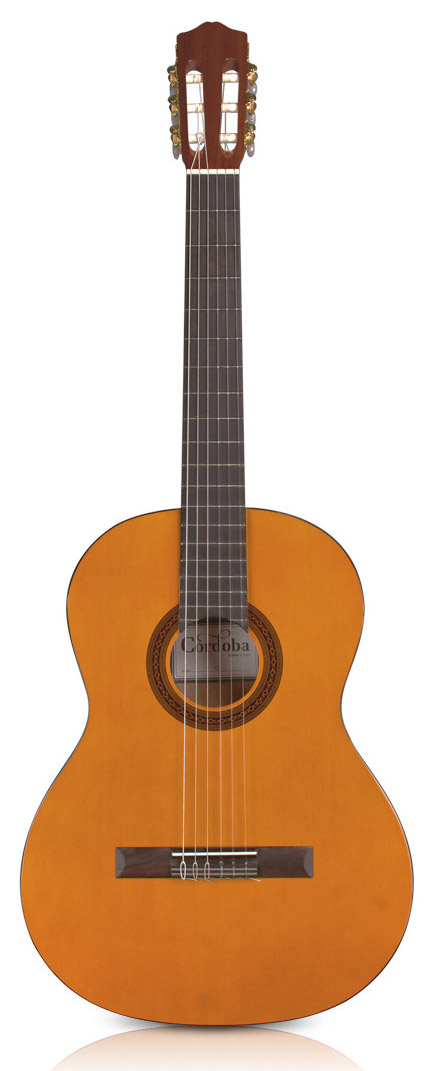 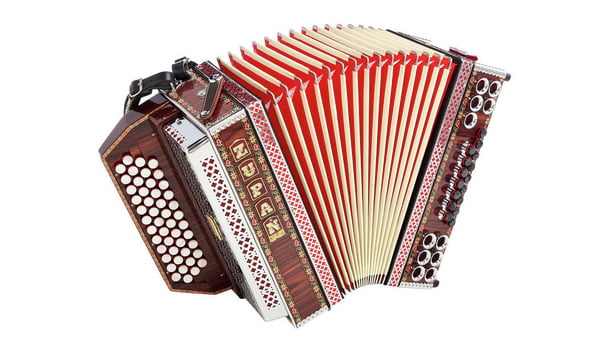 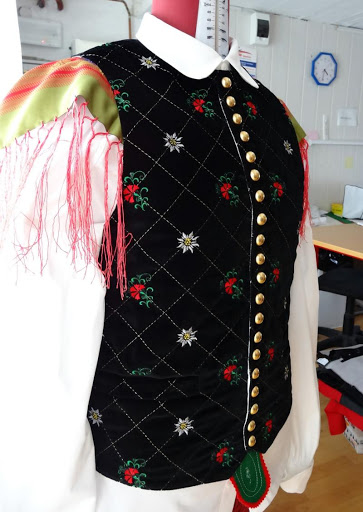 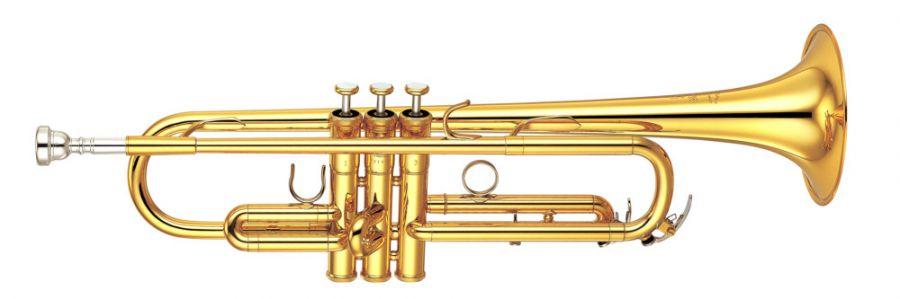 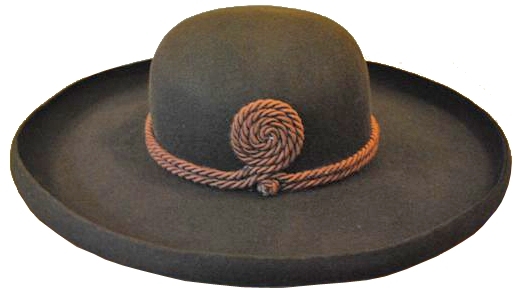 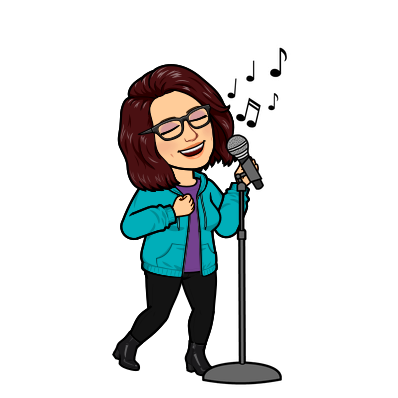 Zabavna glasba
V zabavni glasbi skupina šteje od 4 do 8 članov. Večkrat imajo solista. Igrajo na bobne, bas kitare, električne kitare … 
To glasbo lahko vsak dan slišimo na večini radijskih postaj. 

Nude - Najlepša pesem
https://www.youtube.com/watch?v=bgh7-VJ4bl0&list=PLwBJCiV2fRNnPSwmw8cph9AdbXcIRTQhq&index=13

One Direction – One thing
https://www.youtube.com/watch?v=Y1xs_xPb46M

Adele - Rolling in the Deep
https://www.youtube.com/watch?v=rYEDA3JcQqw
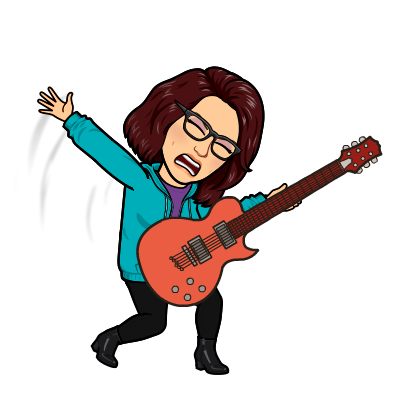 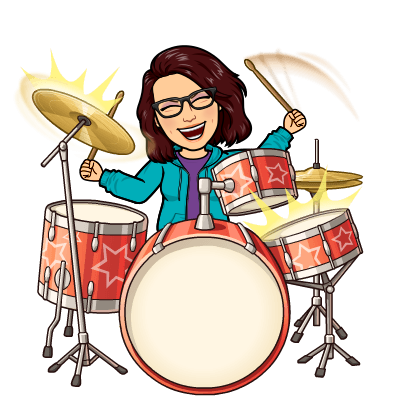 ZABAVNA GLASBA
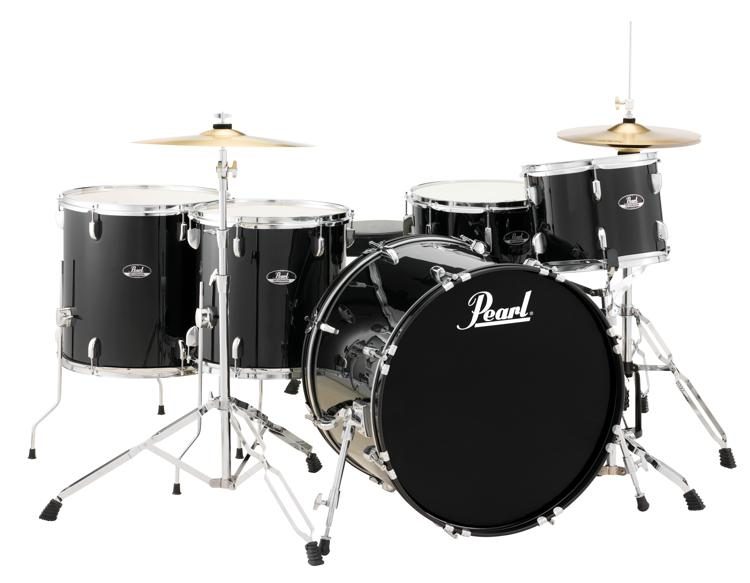 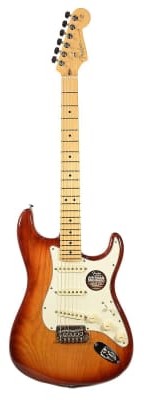 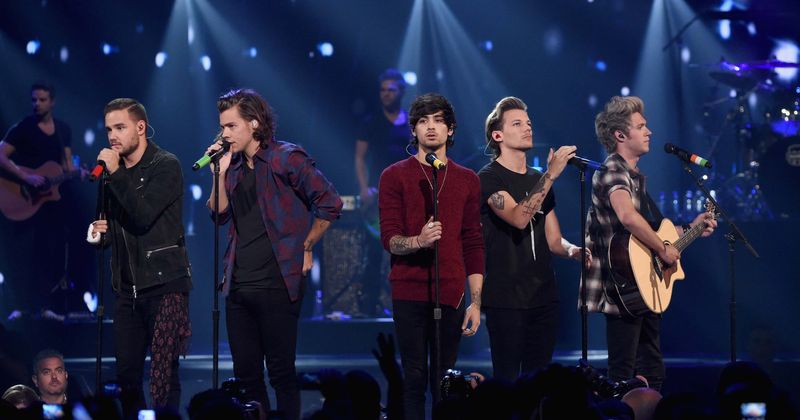 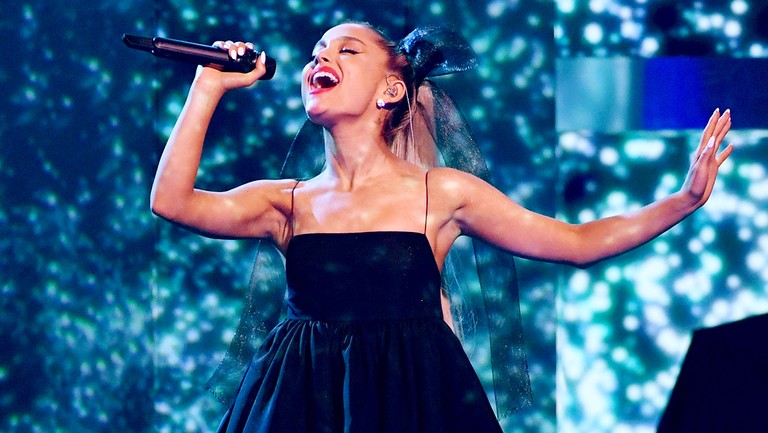 SKUPINA
PEVEC/PEVKA
POP PLES
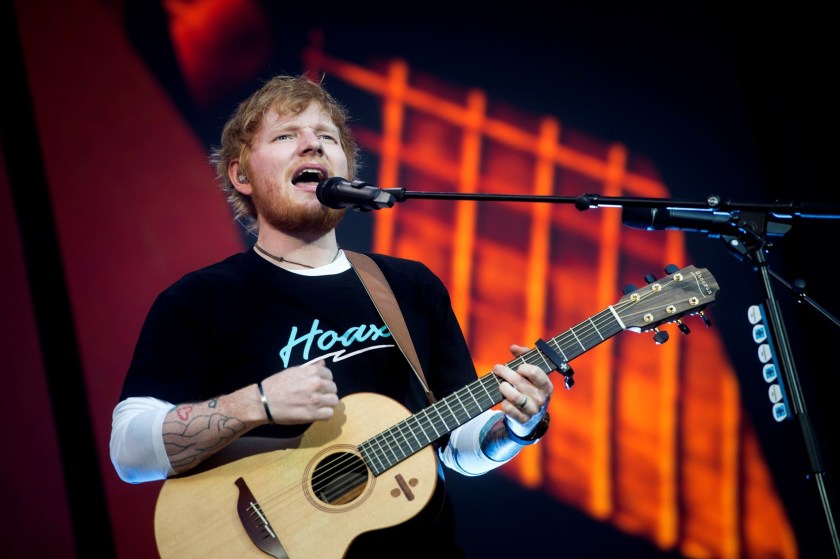 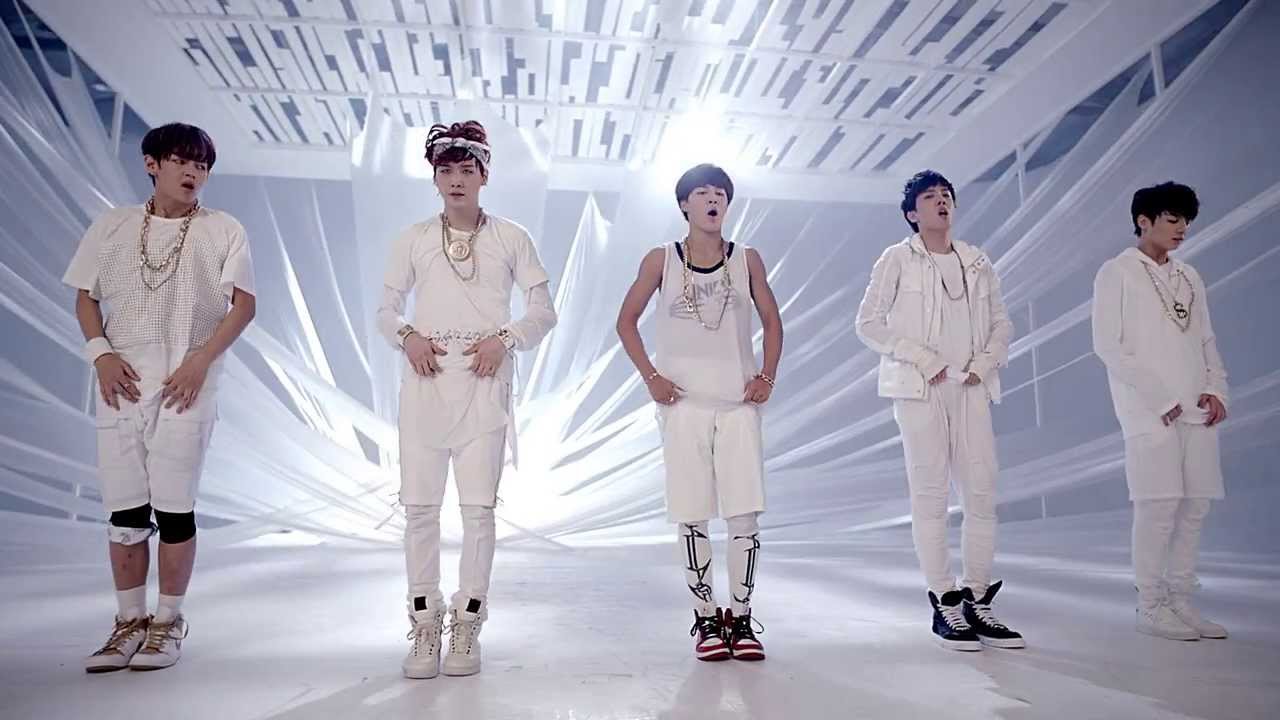 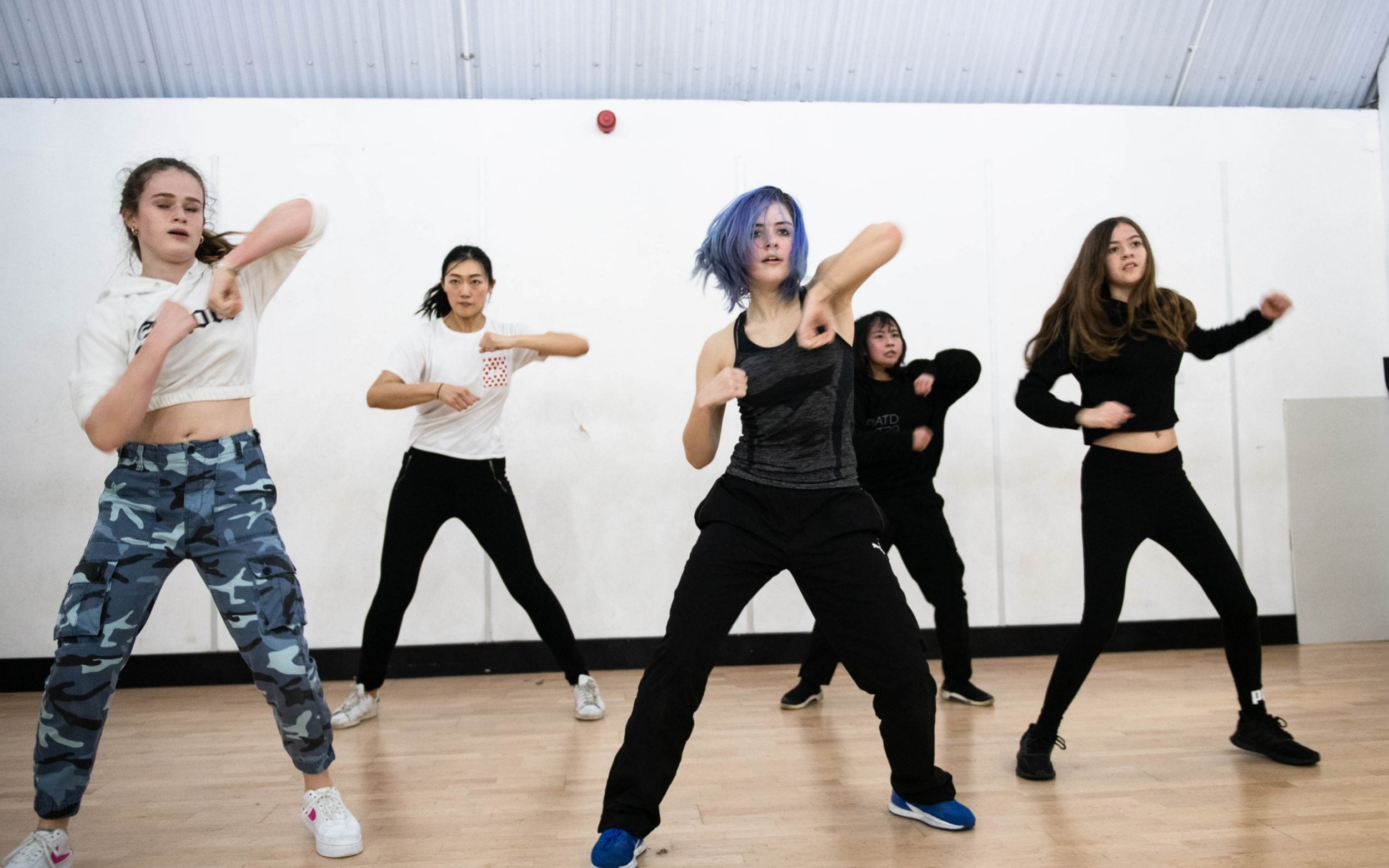 Jazz (džes) glasba
Igrajo ga ansambli, v katerih je od 3 do 10 ljudi. Igrajo na saksofone, trobente, bobne in kontrabas.
Jazz ni glasba za ples. Slišimo ga lahko v posebnih klubih.


Miles Davis - Freddie Freeloader
https://www.youtube.com/watch?v=RPfFhfSuUZ4&list=PL8F6B0753B2CCA128 

Charlie Parker - Bilijevo poskakovanje
https://www.youtube.com/watch?v=a6xoifznoZ8
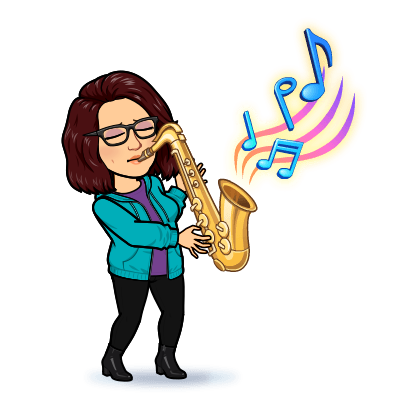 JAZZ GLASBA
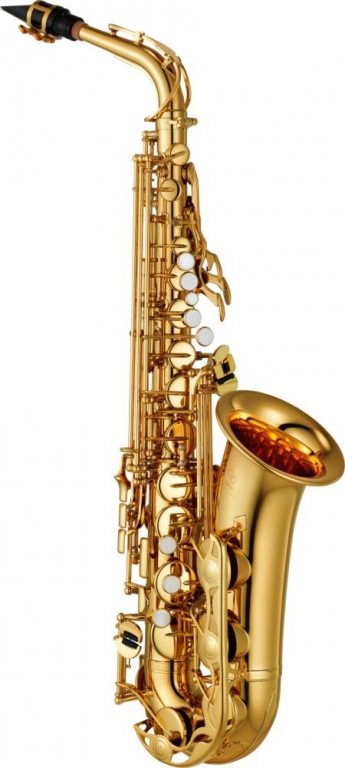 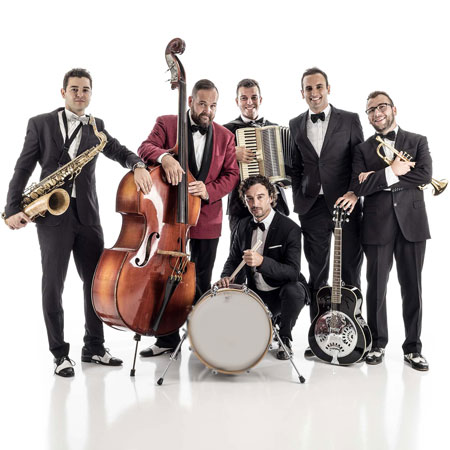 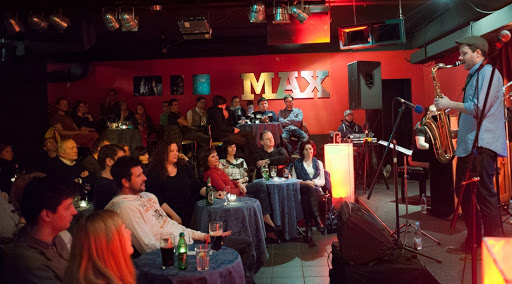 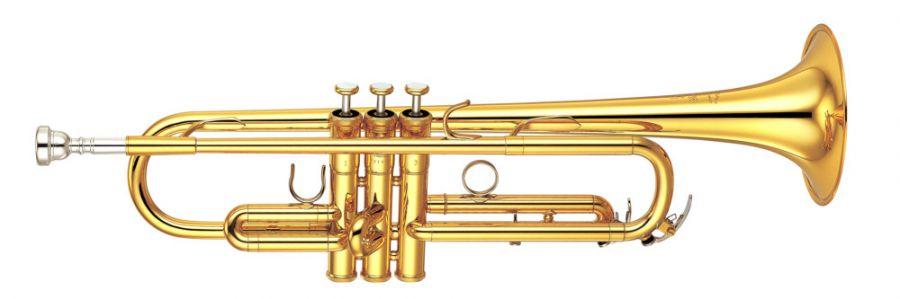 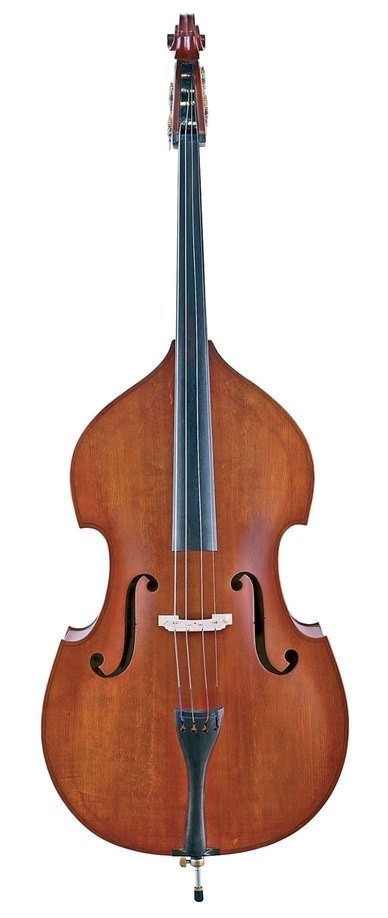 SKUPINA 3-10 LJUDI
JAZZ KLUBI
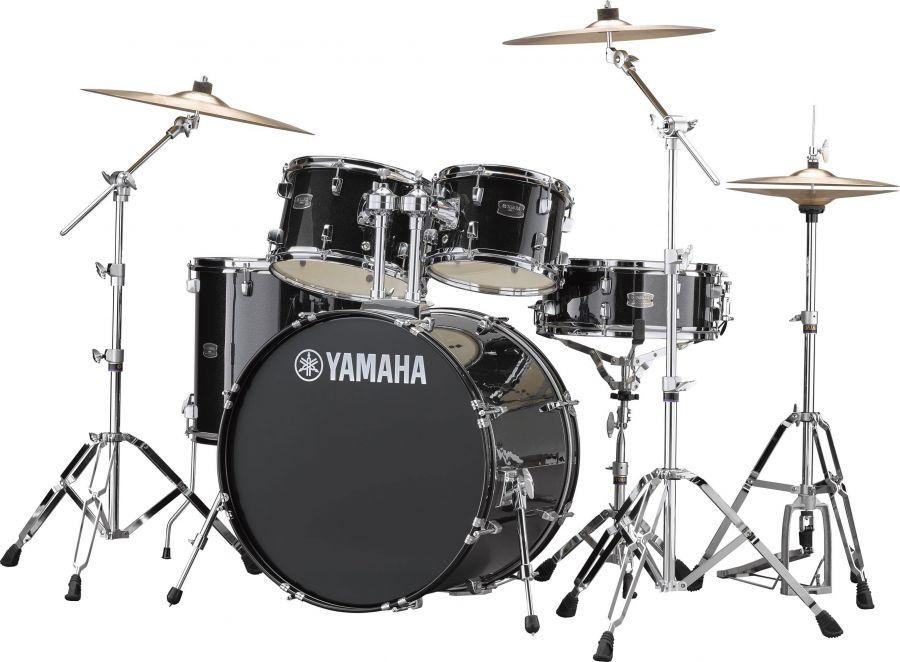 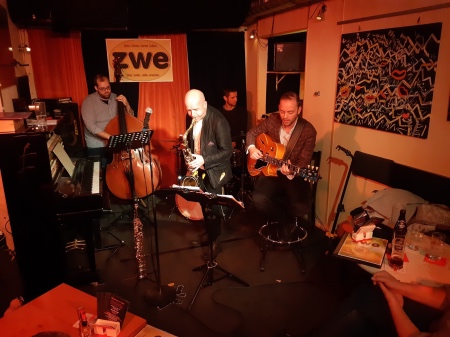 KLASIČNA GLASBA
NARODNO - ZABAVNA GLASBA
ZABAVNA GLASBA
JAZZ GLASBA
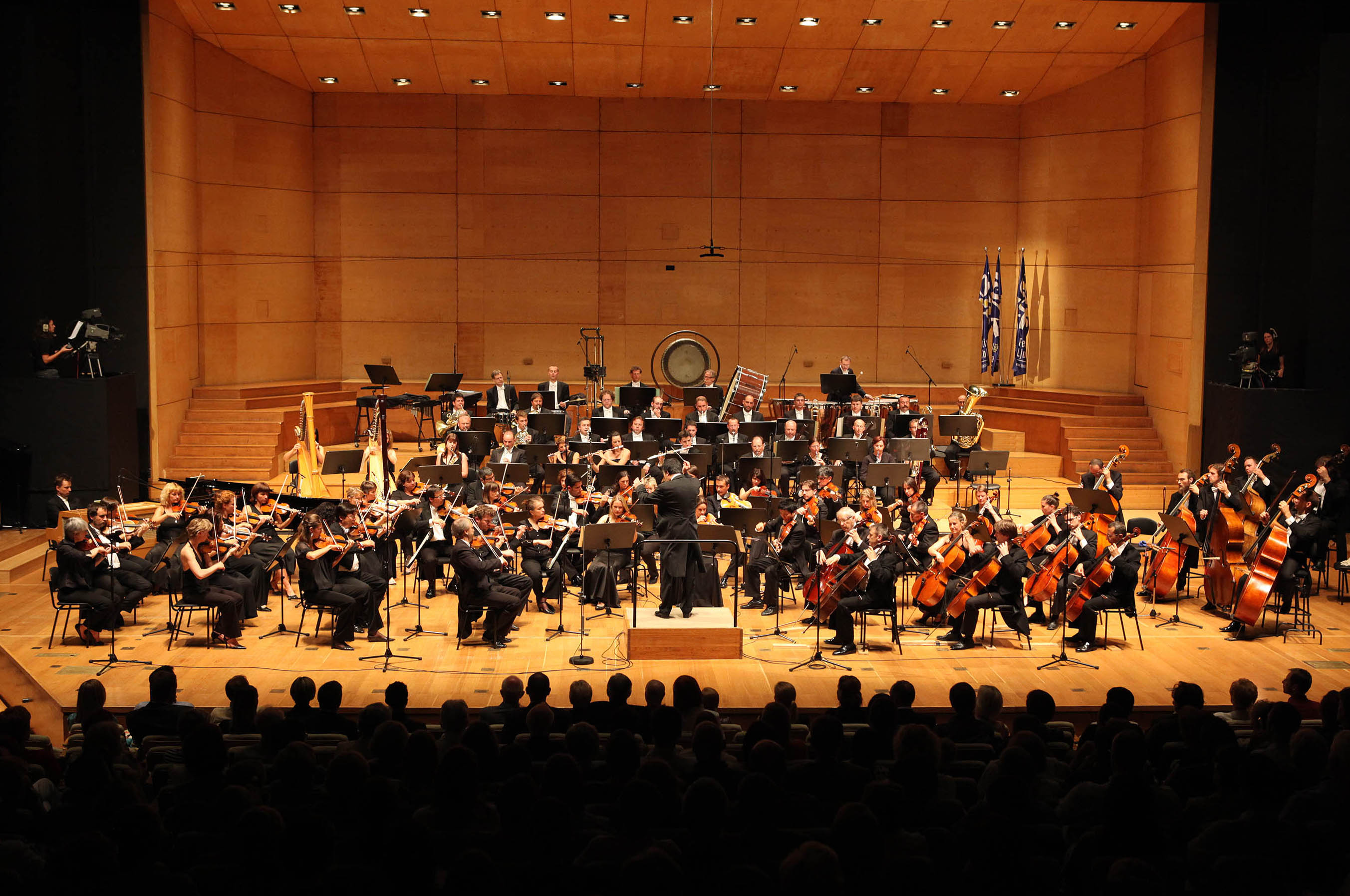 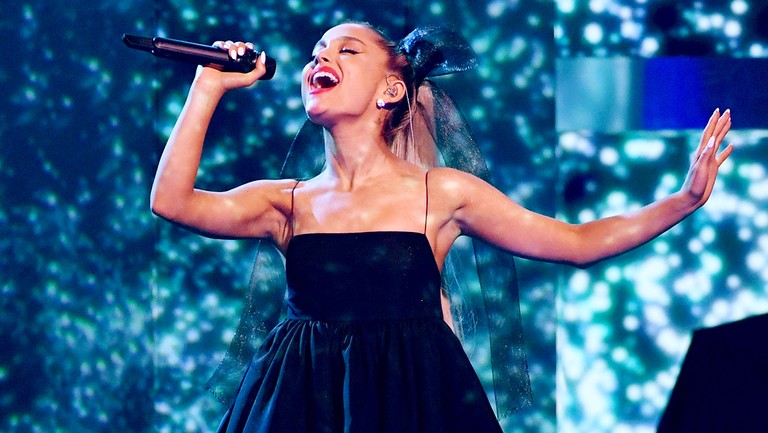 SPOZNALI SMO
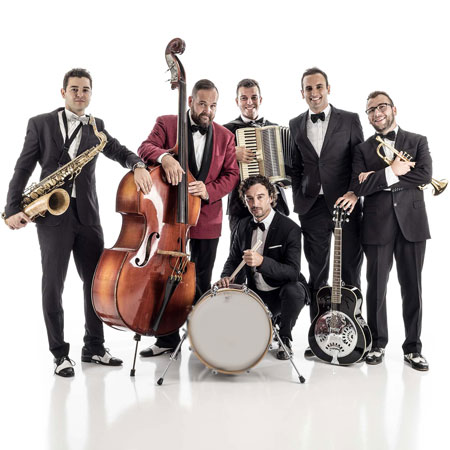 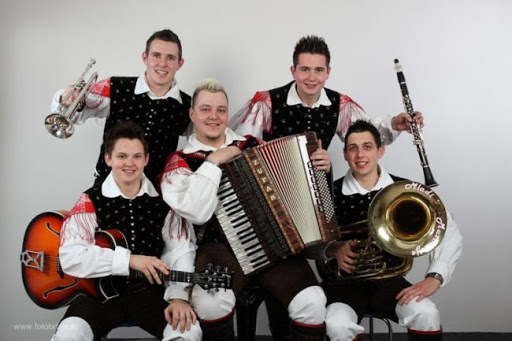 Katera je pa tvoj najljubša glasba?
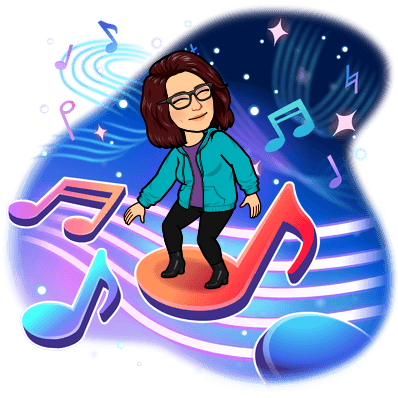 V delovnem zvezku reši stran 37.